«Герои Великой войны»,
70-летие Победы в Великой Отечественной войне 
1941 – 1945гг.
Герой Советского Союза Леваков Владимир Иванович31.05.1925-20.01.1945
Учитель: Комкова Галина Васильевна
Ученица: Кондарева Ольга, 7 класса
Владимир Иванович родился 31 мая 1925 года на железнодорожной станции Хреновая Бобровского уезда  Воронежской губернии (ныне Бобровского района, Воронежской области).
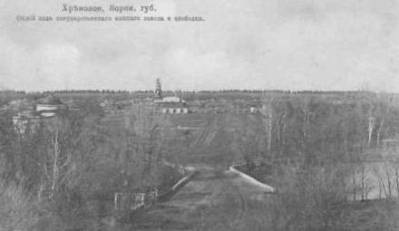 Хреновое, Воронежская губерния. Общий вид государственного конного завода и слободки.
Родился он в семье рабочего. Окончил 8 классов. По окончании школы работал на мебельной фабрике. «по другим сведениям работал помощником машиниста».
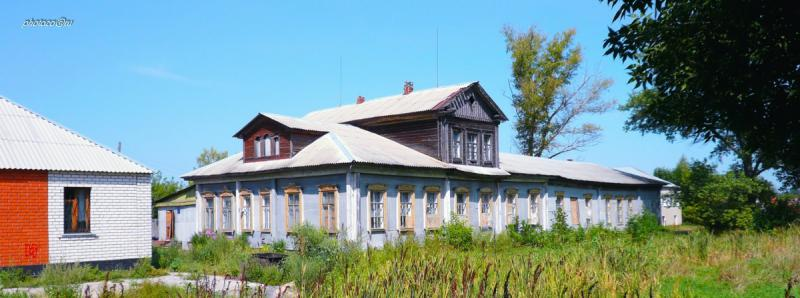 Это "старое" здание начальной школы с. Хреновое, в которой учился В.И.Леваков.
Владимир Иванович был призван в РККА (Рабо́че-крестья́нская Кра́сная а́рмия )14 марта 1943 года В 1944 году окончил офицерские пехотные курсы. На фронте в Великую Отечественную войну с февраля 1944 года.
Операции и сражения Великой Отечественной войны, в которых принимал участие Леваков Владимир Иванович
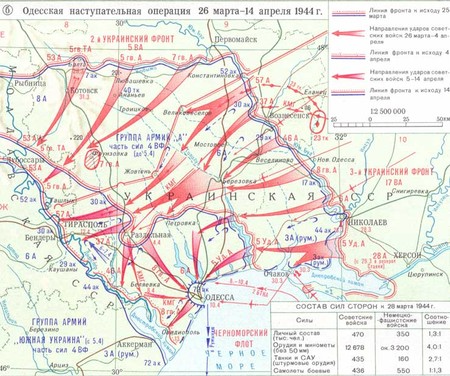 Участвовал в освобождении Одесской области и Молдавии.
Одесская операция 1944 года — военная операция войск 3-го Украинского фронта под командованием генерала армии Р. Я. Малиновского (при содействии сил Черноморского флота под командованием адмирала Ф. С. Октябрьского), проходившая 26 марта — 14 апреля 1944 года в рамках Днепровско-Карпатской стратегической наступательной операции (24 декабря 1943 — 17 апреля 1944). Целью операции являлся разгром приморской группировки противника между реками Южный Буг и Днестр, освобождение северо-западного побережья Чёрного моря, включая город-порт Одессу и выход к линии государственной границы СССР с Румынией.
Операции и сражения Великой Отечественной войны, в которых принимал участие Леваков Владимир Иванович
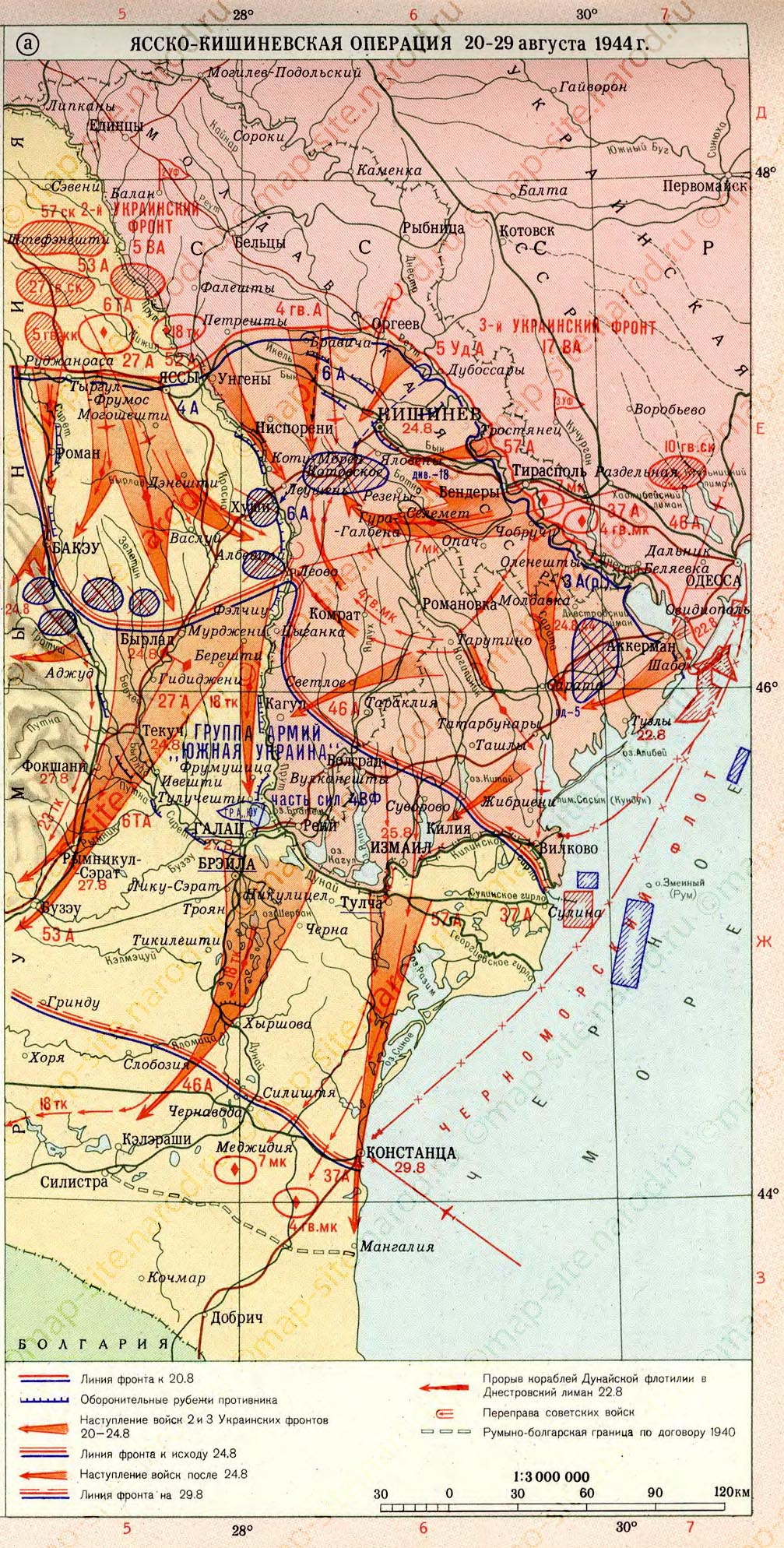 Участвовал в Ясско-Кишинёвской операции.
Я́сско-Кишинёвская опера́ция, также известна как Ясско-Кишинёвские Ка́нны (20 — 29 августа 1944 года) — стратегическая военная операция Вооружённых сил СССР против Нацистской Германии и Румынии во время Великой Отечественной войны, с целью разгрома крупной немецко-румынской группировки, прикрывавшей балканское направление, освобождения Молдавии и вывода Румынии из войны.
Операции и сражения Великой Отечественной войны, в которых принимал участие Леваков Владимир Иванович
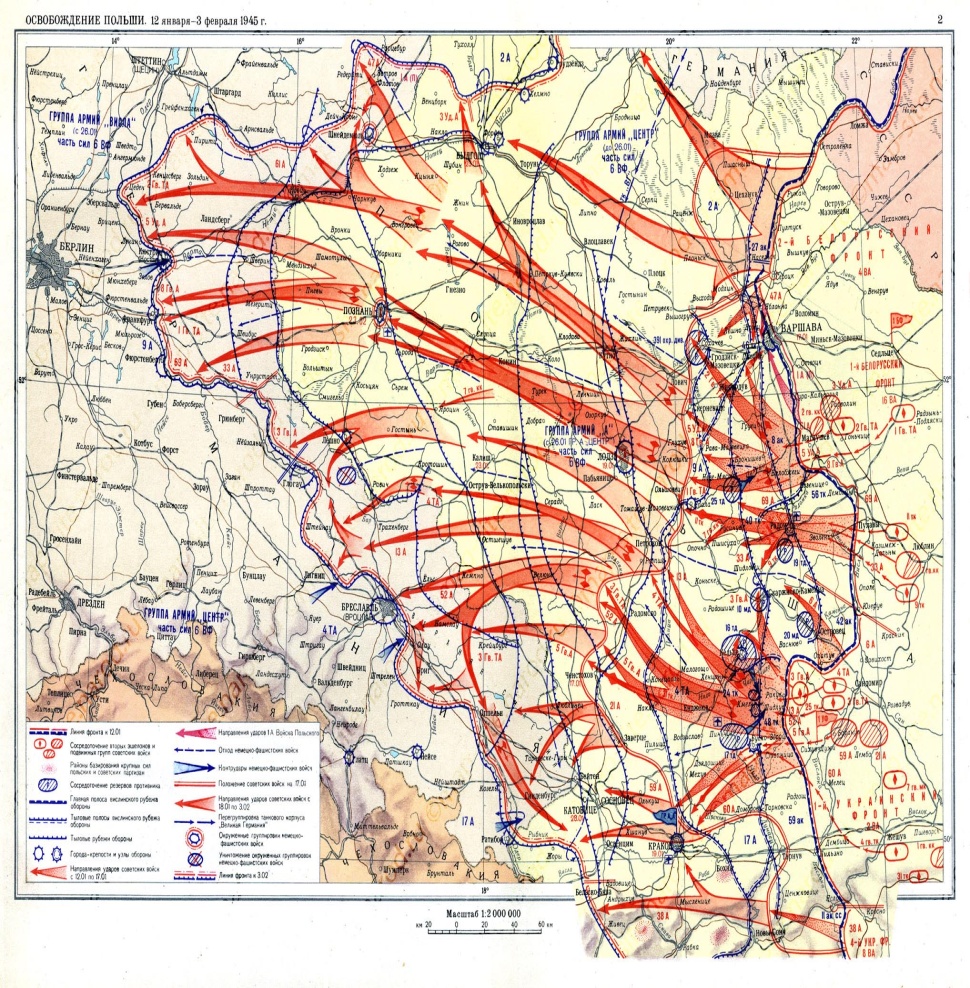 Участвовал в Висло-Одерской операции
Висло-Одерская операция была одной из крупнейших стратегических наступательных операций Великой Отечественной и Второй мировой войн. Начатая на две недели раньше планируемого срока по просьбе англо-американских союзников, войска которых отступали под немецкими ударами в Арденнах, эта операция проходила с 12 января по 3 февраля 1945 года. Она была проведена войсками 1-го Белорусского и 1-го Украинского фронтов при содействии войск левого крыла 2-го Белорусского и правого крыла 4-го Украинского фронтов. Важнейшую роль в разгроме немецкой группировки сыграли войска 1-го Белорусского фронта, блестяще реализовавшие замысел советского командования в Варшавско-Познанской фронтовой наступательной операции.
20 января 1945 года в бой за освобождение польского города Коло выступил взвод 1006-го стрелкового полка 266-й стрелковой дивизии под командованием лейтенанта Левакова.
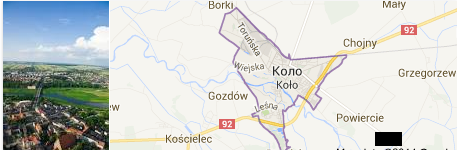 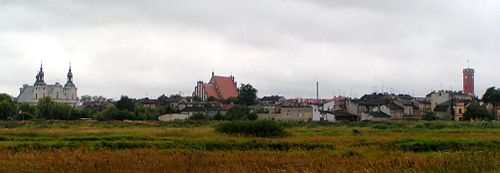 Комсомолец лейтенант Леваков отличился 20.01.1945 в бою за г.Коло (Польша). В ходе атаки отважный офицер закрыл своим телом амбразуру вражеского дзота, который огнем препятствовал наступлению роты. Ценою жизни содействовал выполнению боевой задачи.
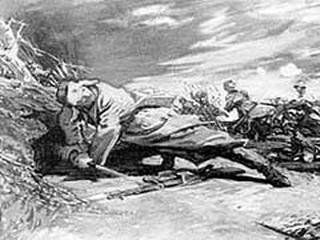 Совинформбюро.
    Город Коло освобожден 20 января 1945 г. войсками 1 Беларуского Фронта в ходе Варшавско-Познанской операции.Войскам, участвовавшим в боях за освобождение Коло и других городов, приказом ВГК от 20 января 1945 г. объявлена благодарность и в Москве дан салют 20 артиллерийскими залпами из 224 орудий.
Звание Героя Советского Союза Левакову Владимиру Ивановичу присвоено 24.03.1945г. посмертно. 
     Награжден орденом Ленина.       Похоронен на кладбище советских воинов №3 в Варшаве.
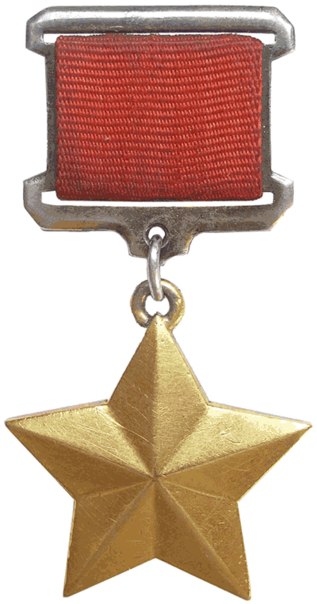 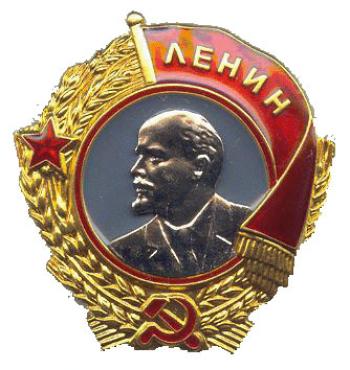 Приказом Министра Обороны СССР Герой Советского Союза В.И.Леваков навечно зачислен в списки воинской части.
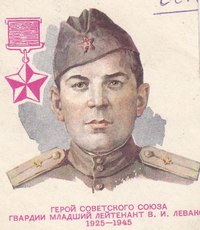 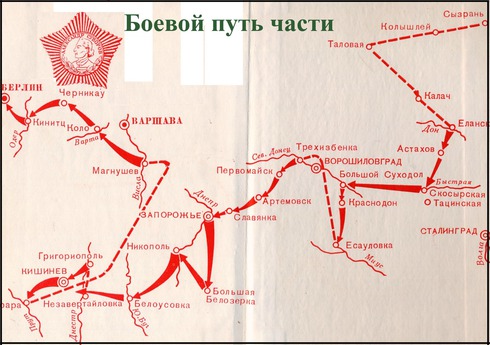 Сталинградская битва, ожесточенные бои за освобождение Донбасса, форсирование реки Днепр и освобождение правобережной Украины, форсирование реки Днестр, Ясско-Кишиневская операция, форсирование реки Одер. Войну 1008-й полк закончил в Берлине, остановившись в каких-то 300-х метрах от Рейхстага. 
   Всего же при 266 стрелковой дивизии 1008 стрелковый полк прошел от Куйбышевской области до Берлина, расстояние почти в пять тысяч километров.
На доме у железнодорожной станции Хреновая (Бобровский район), где жил Леваков, установлена мемориальная доска. МКОУ Хреновская СОШ № 2  носит имя Героя Советского Союза Владимира Левакова, повторившего подвиг Александра Матросова. В городе Боброве на аллее славы установлен бюст Героя Советского Союза Владимира Левакова.
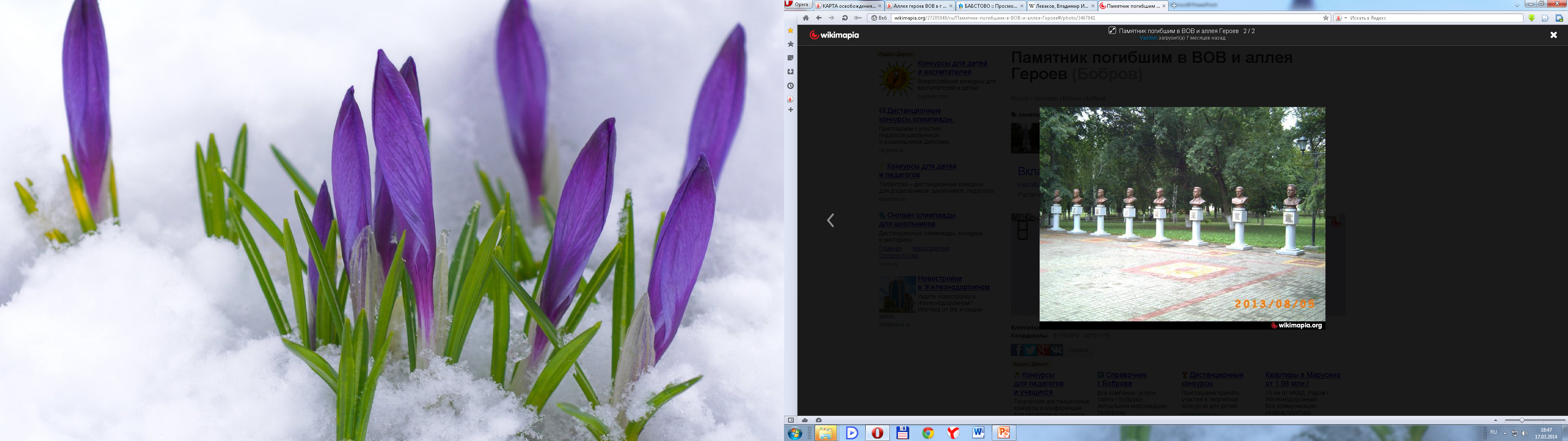